DSE1006E1- Computer Network
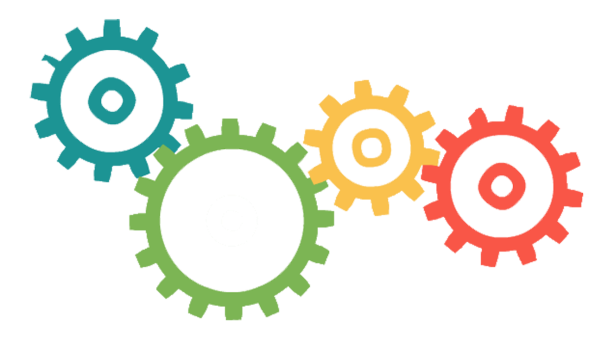 Topic: Computer Network Components
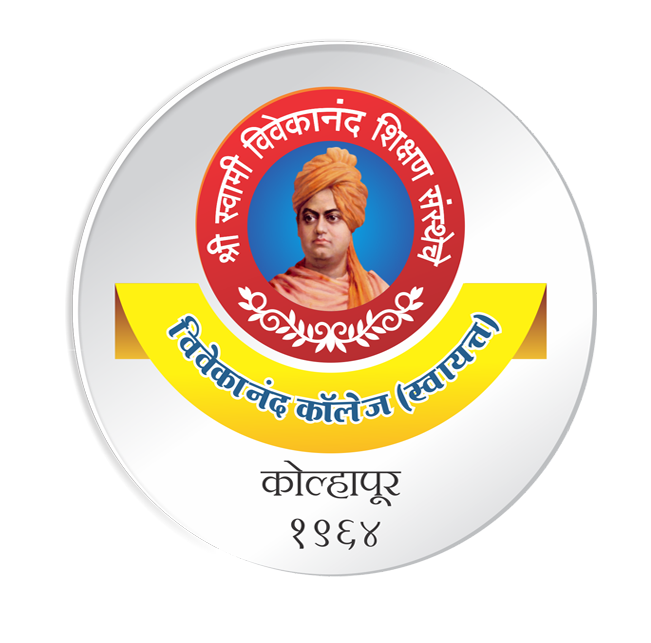 Dr. V. B. Waghmare
Assistant Professor & Head,
Department of Computer Science,
Vivekanand College (Autonomous), Kolhapur (MS) India
1
Content
Computer network components 
 NIC (Network Interface Card)
 Transmission Media
2
Introduction
NIC, switch, cable, hub, router, and modem. 
 NIC (Network Interface Card)

 Wired NIC

Wireless NIC
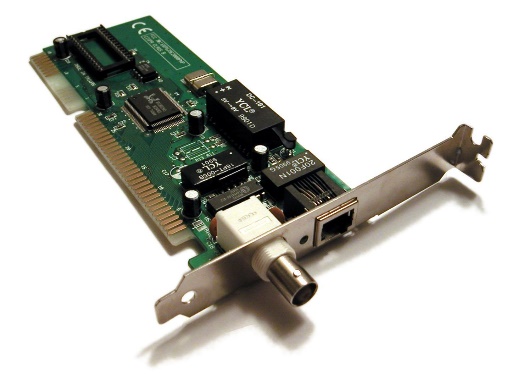 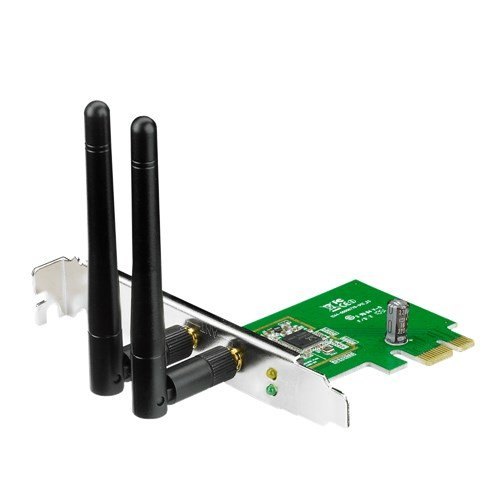 3
Transmission Media
Guided Transmission Medium
Unguided Transmission Medium
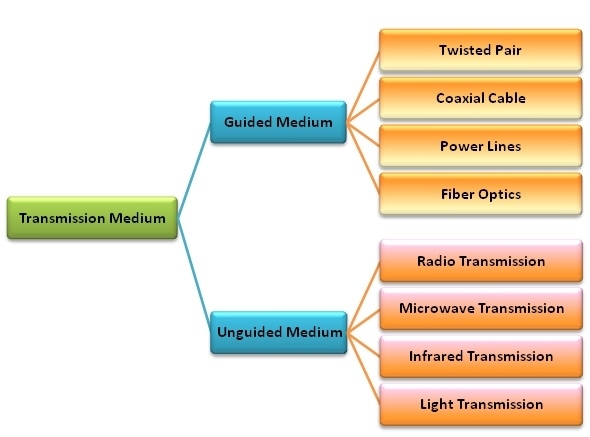 4
Guided Transmission Medium
Guided transmission media are also called bounded media or wired media

The most popular guided media are −
Twisted pair cable
Coaxial cable
Power lines
Fiber optics
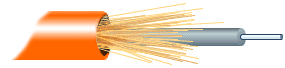 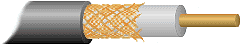 5
Unguided Transmission Medium
Unguided transmission media are also called wireless media.
The commonly used unguided transmissions are −
• Radio transmission
• Microwave transmission
• Infrared transmission
• Light transmission
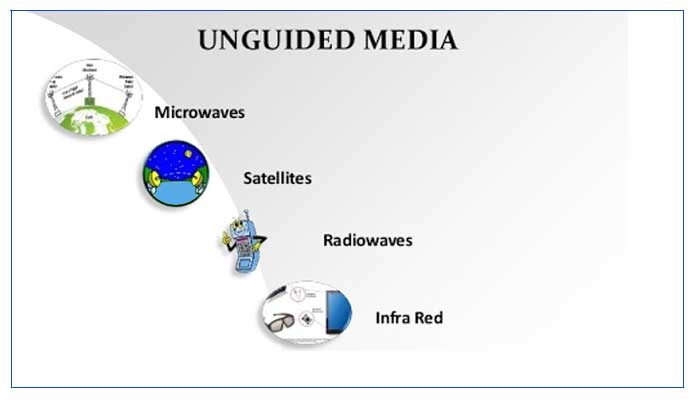 6
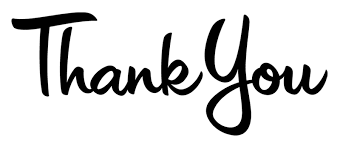 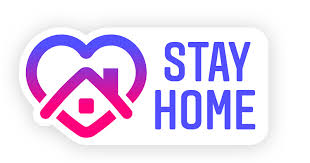 7